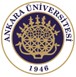 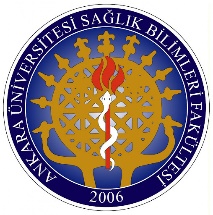 CGM302 SAĞLIK KURUMLARINDA ALAN ÇALIŞMASI HASTANEDE YATARAK TEDAVİ GÖREN ÇOCUKLAR İLE HASTANE ORTAMINDA YAPILABİLECEK UYGULAMALAR
Prof. Dr. Aysel KÖKSAL AKYOL
Prof. Dr. Aynur BÜTÜN AYHAN
Ankara Üniversitesi 
Sağlık Bilimleri Fakültesi 
Çocuk Gelişimi Bölümü
DERS KAPSAMINDA HEDEFLENENKAZANIMLAR
Hastanede yatarak tedavi gören çocuklarla hastane ortamında yapılabilecek uygulamalar ile ilgili bilgi sahibi olur.
Bilir ve Bilir (1995) çocukların tedavi için hastaneye yatmaları durumunda evinden ve ailesinden ayrılmış olmasının verdiği korku ve gerginliğin davranışlarına yansıyabileceğini vurgulamaktadır. Ağır hasta olmayıp hastanede yatarak tedavi gören çocukların kendilerini yormayacak etkinliklerle meşgul edilmelerinin onları moral yönünden güçlendireceğini belirtmektedirler. Yeni beceriler kazanmanın hastanede yatan çocuğu mutlu edeceğini, kitaplar okumanın ve çeşitli zihinsel aktiviteler gerçekleştirmenin çocuğu eğlendirerek zamanının neşeli geçmesini sağlayacağını belirtmektedirler (Akt. Ünüvar, 2011).
Yatarak tedavi gören çocukların hastane ortamında eğitsel açıdan desteklenmesi sırasında, ulaşımdan, çocuklardan, ebeveynler ve ziyaretçilerden kaynaklanan sorunlar yaşanabilmektedir (Ünüvar, 2011).
Hastanelerde yatarak tedavi gören okulöncesi dönem çocukları için de hastane anaokullarının açılması ve yaygınlaştırılması önemlidir. İlk hastane deneyimleri genellikle bu yaşlarda edinilmektedir. 

Bu yaşlarda hastanede yatmak zorunda kalan 3-6 yaş grubu çocuklara; alan uzmanları tarafından verilebilecek bir eğitimin, hastane ortamını eğlenceli hale getirerek çocukların morallerini yükseltmede etkili olacağı düşünülmektedir. 

Ayrıca okulöncesi dönemde hastane ortamı ile kısa süreliğine de olsa tanışan çocukların yaşayabilecekleri psikolojik travmanın etkilerini azaltmak açısından da hastane ortamında eğitsel destek verilmesi önemlidir(Akt. Ünüvar, 2011).
Hastanede Yatarak Tedavi Gören Çocukların Eğitsel Açıdan Desteklenmesi (3–7 Yaş İçin Örnek Çalışma) (Ünüvar, 2011)
Bu çalışmada Burdur Kadın Doğum ve Çocuk Hastanesinde yatarak tedavi gören okulöncesi dönem çocukları için etkinlikler planlanmış, planlanan bu etkinlikler 33 öğretmen adayı tarafından 6 hafta boyunca hastanede yatan çocuklarla uygulanmıştır. 

Hastanede toplam 270 saat uygulama yapılmış ve 194 etkinlik gerçekleştirilmiştir. Araştırmanın verileri uygulamalar boyunca yapılan görüşmelerle toplanmıştır. 

Yapılan bu uygulamaların; çocukları ve aileleri eğlendirdiği, hoşça vakit geçirmelerini sağladığı, onları rahatlattığı, bilgilenmelerine katkı sağladığı, çocukların hastane korkusunu azalttığı yönünde bulgular elde edilmiştir.
TeleAula Projesi
TeleAula, hastanede yatarak tedavi gören çocukların okulu ve arkadaşları ile iletişim kurmak için geliştirilen bir projedir. TeleAula, hastane servislerinin değişen doğası gereği, yenilikler yapmak ve daha iyi sonuçlar için çaba harcamak demektir.
Bu proje, hastanede yatan çocukların okul ihtiyaçları göz önüne alınarak yapılmış ve bu kapsamda Lisbon’da dört tane çocuk hastanesi ile çalışılmıştır.
TeleAula, bilgisayarlar, mobil İnternet bağlantısı ve video konferans odaları gibi teknolojik uzaktan iletişim kaynaklarını düzenlemektir. Bununla ilgili üç farklı eğitim model vardır. Bunlardan birincisi, sınıf merkezli model, ikincisi, okul dinamikler merkezli model ve üçüncüsü de karışık model olarak tanımlanmaktadır. 
Bu yöntemler eğitimsel açıdan öğretmenlerin farklı becerilere sahip olmasını gerektirirken, farklı kaynaklar gerektirmesine rağmen teknolojik açıdan çok farklı değildir. Modellerin uygulanmasının sınırlılıkları, çocukların hastanede kaldıkları sürenin uzunluğuna ve hastalığın durumuna (depresyon, izolasyon vb.) bağlı olmasıdır (Yılmazer, Yıldız ve Şahinöz, 2015).
Hastanede yatan çocukların gelişimin desteklenmesi hastalık ve tedavilerinin neden olduğu biyolojik stres ve hastalık, hastaneye yatış süreci, yapılan işlemlerin çocuk ve ailesine yabancı olması ve ağrının neden olduğu psikososyal stresin azaltılması ile olasıdır. Biyolojik stresin azaltılması hastalıkların tanı ve tedavisinde güncel yaklaşımların bilinmesi ve uygulanması ile olasıdır. Psikososyal stresin azaltılması ise sağlık çalışanlarının konunun önemini kavrayabilmeleri, uygulamaları öğrenerek verdikleri sağlık hizmetlerinin bir bütünleyicisi olarak kullanabilmeleriyle ilişkilidir.

Ağrı hastanede yatan çocuklarının gelişimin olumsuz etkileyen önemli bir durumdur ve kontrol edilmelidir. Ağrının kontrolü hastanede yatan çocuğun gelişiminin desteklenmesinin önemli bir bileşenidir (Atay, Eras ve Ertem, 2011).
Hastaneye yatan çocuğun gösterdiği davranış değişikliklerinin iyi izlenmesi ve anlaşılması, ona ve ailesine bu stresle baş etmede yol gösterilmesine yardımcı olabilir (Başbakkal, Sönmez, Celasin ve Esenay, 2010).
KAYNAKLAR
Atay, G., Eras, Z., Ertem, I. (2011). Çocuk hastaların hastane yatışları sırasında gelişimlerinin desteklenmesi. Çocuk Dergisi, 11 (1), 1–4.

Başbakkal, Z., Sönmez, S., Celasin, N. Ş., Esenay, F. (2010). 3-6 Yaş grubu çocuğun akut bir hastalık nedeniyle hastaneye yatışa karşı davranışsal tepkilerinin belirlenmesi. Uluslararası İnsan Bilimleri Dergisi.

Ünüvar, P. (2011). Hastanede Yatarak Tedavi Gören Çocukların Eğitsel Açıdan Desteklenmesi (3-7 Yaş İçin Örnek Çalışma). Elektronik Sosyal Bilimler Dergisi, 10(35), 31-44.

Yılmazer, Y., Yıldız. S., Şahinöz. A. (2015). Hasta Çocuğa Yönelik Eğitim Düzenlemeleri, Hasta Çocukların Gelişimi ve Eğitimi, Ed. Aynur Bütün Ayhan, 1. Baskı, s. 162-183, Eskişehir: Anadolu Üniversitesi.